Introduction to CJS Accommodation Pathways
Sarah Paul & Jill Corcoran
GM Homelessness Prevention Team 
March 2024
What we know about accommodation related need
11,435 people were released from prison homeless 2018-19 (HMIP 2020)
Accommodation is key to resettlement & rehabilitation.  
Housing insecurity increases risk of recidivism.

Those with an accommodation need were more likely to have associated needs in relation to drug and alcohol misuse, families and relationships, lifestyle and associates, and employment, training and education.

HMIP Accommodation Thematic 2020 found key deficits in: 
identifying and analysing accommodation and associated support needs
knowledge and skills to work effectively on accommodation issues and ability to engage appropriately with local housing authorities
Risk Assessment & Management/ 
Protection of the Public
60% of prisoners have expressed that having a settled home would help them stop reoffending.
2
Prison Releases
Best Practice in Standard Prison Releases
INGEUS Referral
.
See best practice APs (CAS1)/ CAS2 Move On
AP
CPP supports LHA to identify interim temp option
INGEUS, AfEO LHA via PHPs, & CPP Support move on to longer term accommodation
Suspected vulnerability/
 priority need
Housing Needs & vulnerabilities 
assessed, recorded & referral consent taken
CPP works with INGEUS to identify release address including referral to GMCAS3 as appropriate
Comprehensive 56 Day DTR
Not suitable for AP
No vulnerability or intentionality
Timeline
Outcome feedback 2 weeks after DTR
4-6 weeks prior to release
56 Days Prior to release
4 months -12 weeks prior to release
Entrance into custody & POM-COM Handover
Initial 3 months of release
Not currently available for remanded/ unconvicted people
Release Date
3
Prison Releases
Best Practice for Short Sentences/Early Releases (anything 14 days or less)
Y
.
AP
See best practice APs (CAS1)/ CAS2 move on
N
CAS3 Team will assess suitability of referral/will liaise with LHA if concerns over PN decision
EMERGENCY REFERRAL
4 Key Emergency Activities for CPP to Co-ordinate
INGEUS Emergency Referral completed *
GMIRS, AfEO scheme, LHA via PHPs, & CPP Support move on to longer term accommodation
Consider ABEN Referral
Suspected  
Vulnerability
 Priority Need
CPP supports LHA to identify Temp options
Duty to Refer – Consent, and completion to be prioritised by INGEUS/ Prison Release Teams
No 
Vulnerability 
Priority Need
Timeline
Entrance into Custody
Outcomes within 48 hours
Initial 3 months of release
Property identified prior to release
Not available for unconvicted people
4
Release Date
Things to consider alongside accommodation pathways
Risk factors alongside the presence and strength of protective factors
Current situation, potential victims and circumstances when risk is increased
Person’s motivation & capacity to change
Monitoring & controls to manage risk
Ability to manage situations & build on protective factors to support desistance 
Access to potential victims & reduction of risk to specific individuals.
Safeguarding of adults and children
How to reduce the opportunities to offend and enable enforcement action where required
Responsibility to protect the public
5
HMPPS Community Accommodation Services
The HMPPS CAS system offers a three-tier structure of temporary accommodation for people on probation, prison leavers or those on  bail who require public protection measures or are at risk of being homeless. 
All three tiers provide a bridge back into the community, appropriate to the risk of harm presented, but are not a settled accommodation provision

12 Regional Homelessness Prevention Teams 
To lead and co-ordinate regional probation response to reducing homelessness for people on Probation, in collaboration with key partners.
6
HMPPS Accommodation Targets & Recording
Tackling homelessness and rough sleeping as a key priority.  HMPPS agreed to contribute towards the aim to eliminate rough sleeping by the end of the current Parliament 2023/24.
SL14 Target – first night of release
Our aim is to ensure that every person released from prison has somewhere to stay on their first night of release. 
Our target is that 90% of people being released from prison are accommodated on their first night
SL15 3 months post release/ post disposal
We are working towards understanding sustainability of accommodation and challenges encountered.
Ensure that 80% of individuals are in settled accommodation, either three months after their release or upon receipt of a community-based sentence.
Routine scrutiny of outcomes
Understand all negative outcomes
Dip sample 5% positives
Limitations of categories
Build confidence/ data accuracy
Share learning 
Shared understanding of unmet need
7
GMPS Homelessness Prevention Team Ethos
8
CAS3 Community Accommodation Service Tier 3
CAS3 is transitional accommodation in dispersed properties for up to 84 nights for people on Probation:
being released as homeless from prison, following a custodial sentence;
moving-on as homeless from CAS1 Approved Premises/ CAS2 (Nacro BASS) residence.
has been assessed by the Local Authority as ineligible for interim accommodation (not priority need/ deemed to be intentionally homeless) 
subject of a Licence or PSS for a period of 84 nights
and who have given consent to be referred into the CAS3 service
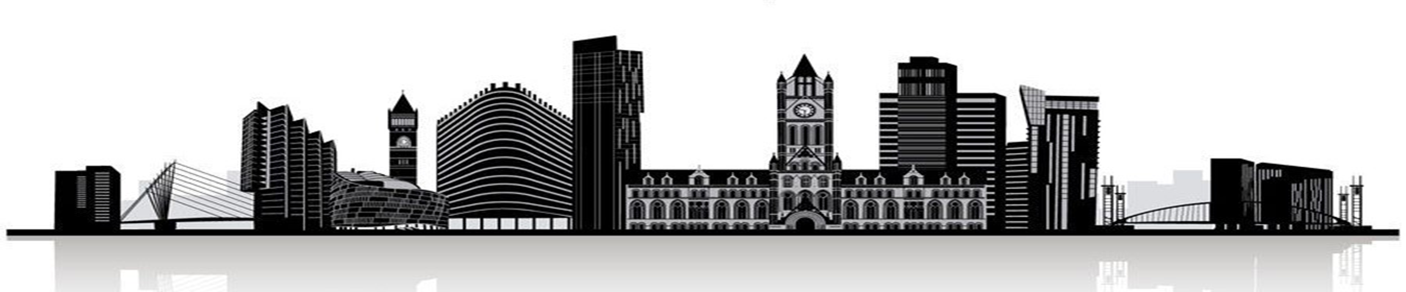 9
Greater Manchester CAS3
By borough:
Demand:
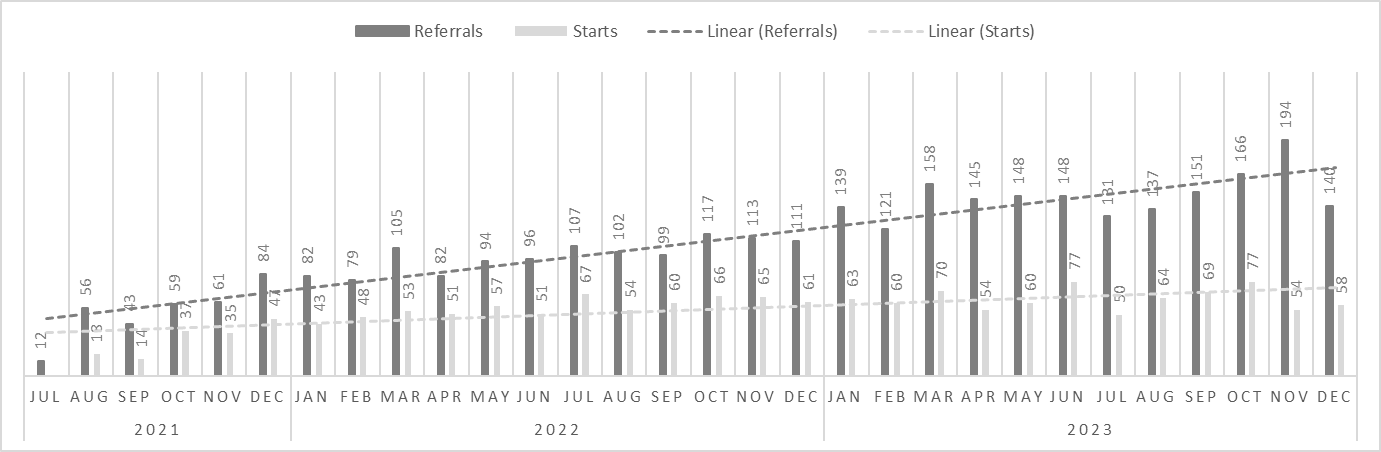 An opportunity to highlight what works, identify barriers (evidenced by data) and address within policy iterations for re-settlement and homelessness prevention at a regional and national level
10
Structures around people being released from prison
GM Integrated Rehabilitation Services (GMIRS)Ambition: to improve outcomes and experiences for people on Probation, victims, witnesses and the communities and neighbourhoods in which they live.
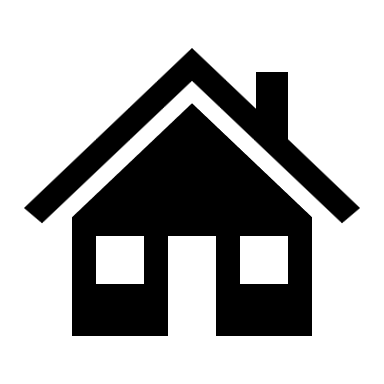 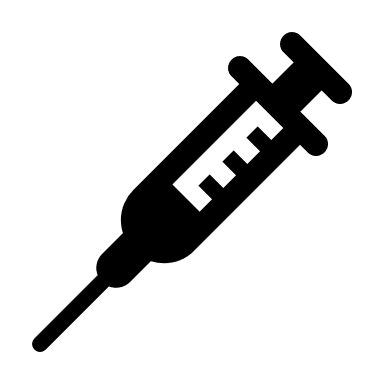 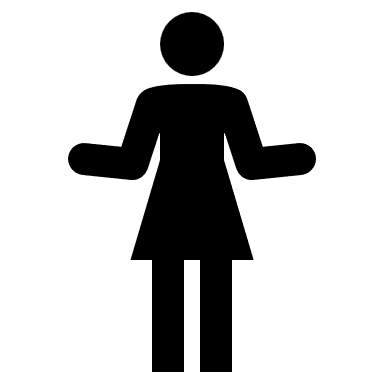 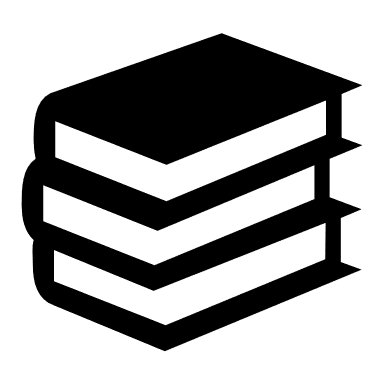 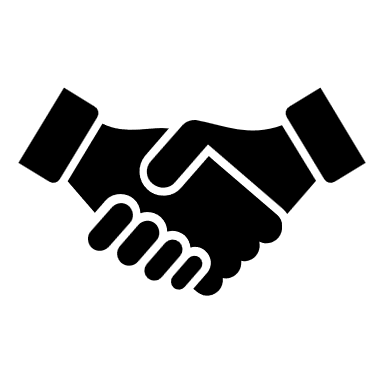 ROIF – a range of services including: 
A Bed Every Night, On the Out, JustLife, Knife Crime, Neurodiversity Assessment Programme, Atlas Programme (GMFRS), LGBTQ+ Reflective Space, Learning Difficulties & Autism Support, Football initiatives, Young Person specific interventions, CJS & Race & Ethnicity
12
GM Wellbeing Hubs:Emotional Regulation & Decision Making, Family Support & Mediation, Wellbeing Support & Healthy Choices, Finance Benefit & Debt Advice, Behaviour Change
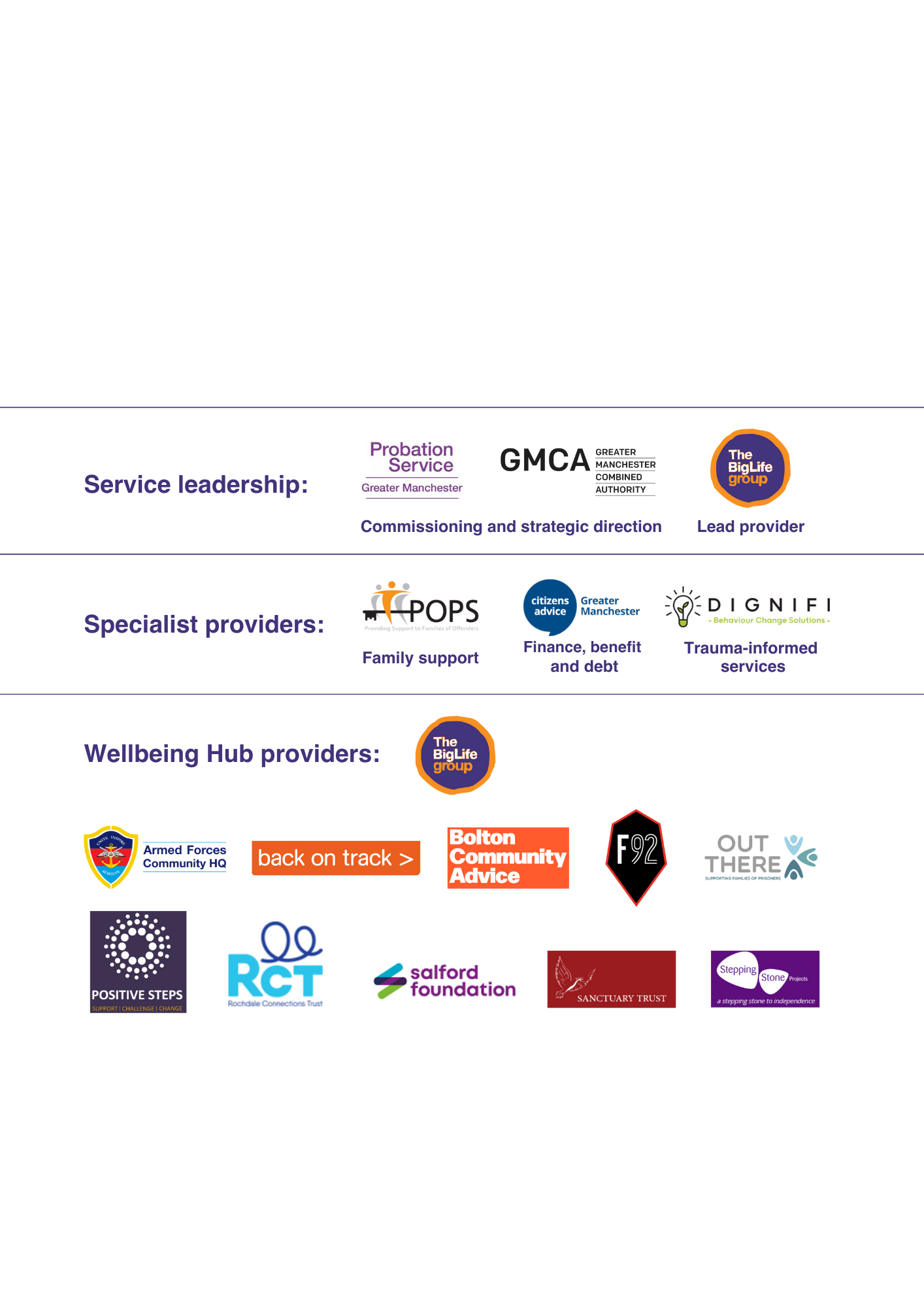 13
Things that have made and would make a huge difference:
Have made:
Working to strengthen relationships
Whole system approaches to improve outcomes
GMPS & GMCA Community Accommodation Service Tier 3 and CAS3 Partners including lived experience providers
GMPS relationships with Local Authorities
Where available DLUHC’s ‘Accommodation for Ex-Offenders Funding Scheme’ (AfEO)
Suggestions progressed through CJHPG
JustLife One Team Approach commission
Manchester Community Safety Partnership Funding for accommodation related services
The concept of commissioning to learn
Would make:
Improving prevention activity on arrival in Custody
Timely & comprehensive Duty to Refer
Homelessness Assessment prior to release from Custody
Improve workforce capacity across the board
Development of a Prison Housing Protocol
Ensuring the right people are directed through the right pathways
Access to specialist supported accommodation
Longer term wrap around support
14
Thank you so much for listening
Please do share feedback, thoughts & suggestions:

Sarah Paul GM Homelessness Prevention Lead sarah.paul@justice.gov.uk
Jill Corcoran HPT Operational Lead jill.corcoran2@justice.gov.uk
15